REALISASI ANGGARAN UNIT UTAMA
(s.d. triwulan II 2020)
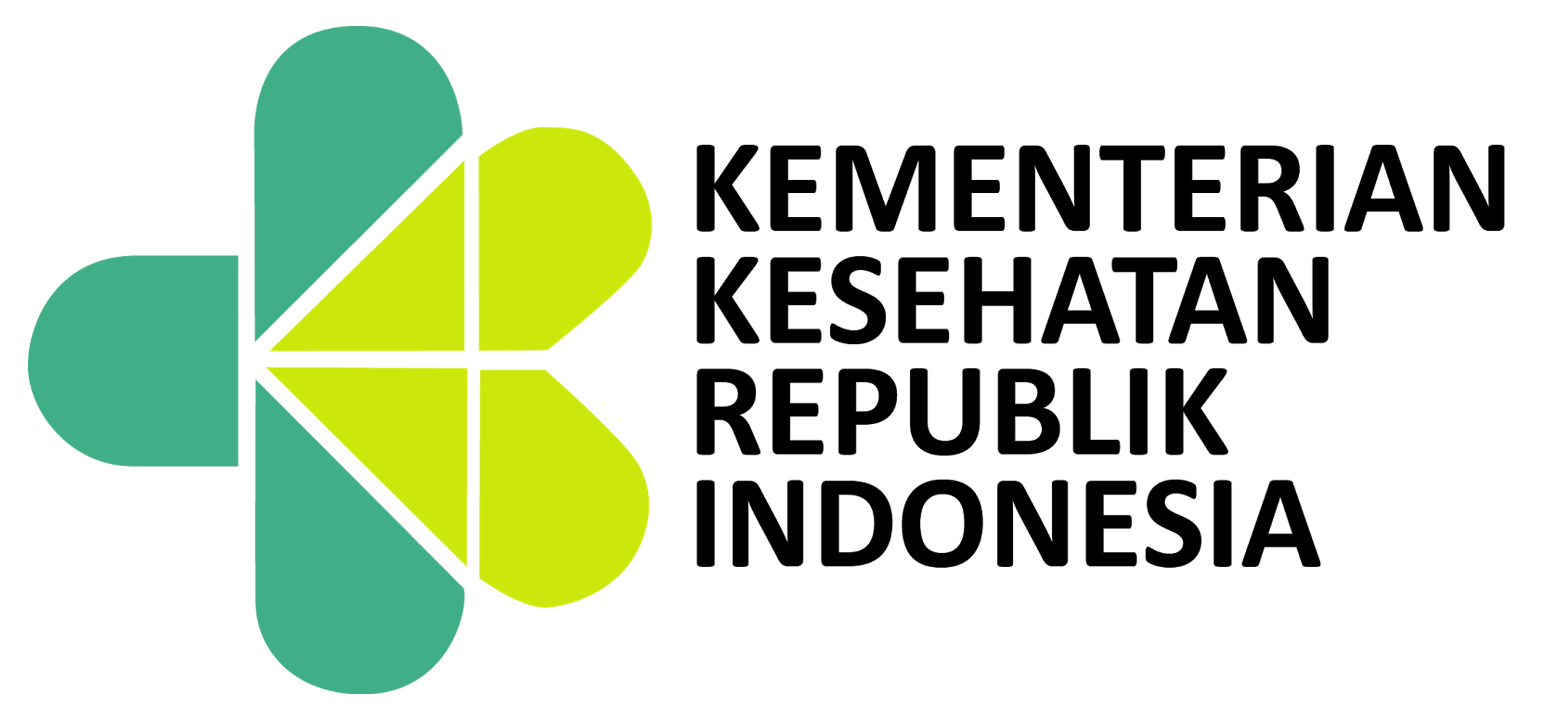 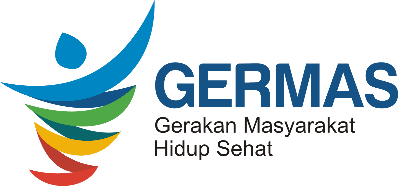